Ядро. Строение и функции хромосом. Прокариоты и эукариоты
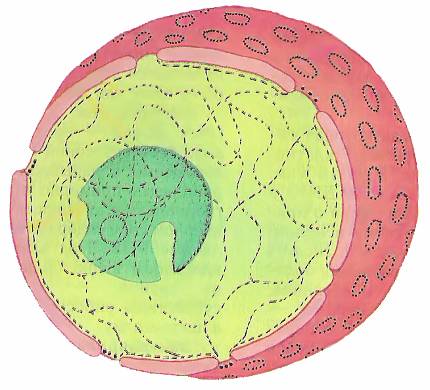 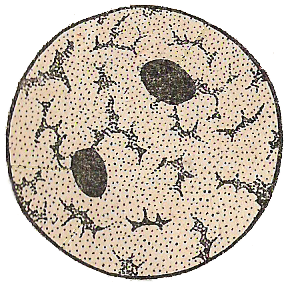 Ядро
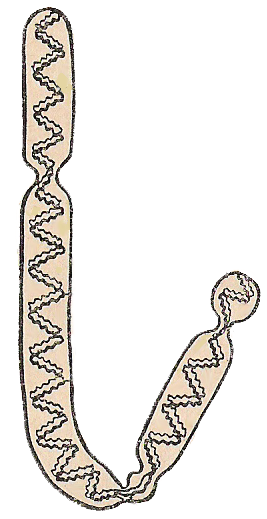 Электронные фотографии ядра
Ядро
Ядерные поры
Наружная мембрана
Внутренняя мембрана
Нити ДНК (хроматин)
Кариоплазма
Ядрышко
Ядро
Строение:
Двумембранный компонент клетки.
 В оболочке имеются поры, образованные слиянием обеих мембран.
 Внутреннее содержимое – кариоплазма.
 В кариоплазме имеются нити ДНК                       в комплексе с белком – хроматин.                   Из хроматина состоят хромосомы.
 В ядре имеются одно или     несколько ядрышек, сформированных определенными участками хромосом.
Кариоплазма
Вязкость ядерного сока примерно такая же, как и у гиалоплазмы.
Кислотность ядерного сока выше, чем у гиалоплазмы за счет большого содержания нуклеиновых кислот.
Ядро
Функции:
Основная функция ядра связана с деятельностью хромосом – хранение информации о первичной структуре белка.
 Функция ядрышек – образование субъединиц рибосом и их сборка.
Хромосома
хроматиды
Вторичная перетяжка
Центромера                    (центральная перетяжка)
Хромосома
Строение:
Хромосомы состоят из ДНК и белков, составляющих комплекс – хроматин. 
Каждая хромосома состоит из двух нитей – хроматид, соединенных друг с другом в области перетяжки.
 Структурная единица хромосомы – нуклеосома – частица, образованная участком спирали ДНК и группой  из 8 молекул белка.
Соматические клетки -
неполовые клетки, из которых состоит весь организм. В них содержится диплоидный набор хромосом.
Диплоидный набор хромосом -
двойной набор, при котором у каждой хромосомы имеется  ей гомологичная пара.
Половые клетки -
клетки, участвующие в половом размножении организмов. Они имеют гаплоидный набор хромосом.
Гаплоидный набор хромосом -
одинарный набор, при котором у каждой хромосомы отсутствует ей гомологичная пара.
Набор хромосом в клетках
Организмы
Прокариоты
Эукариоты
(бактерии, сине-зеленые водоросли)
(растения, животные, грибы)
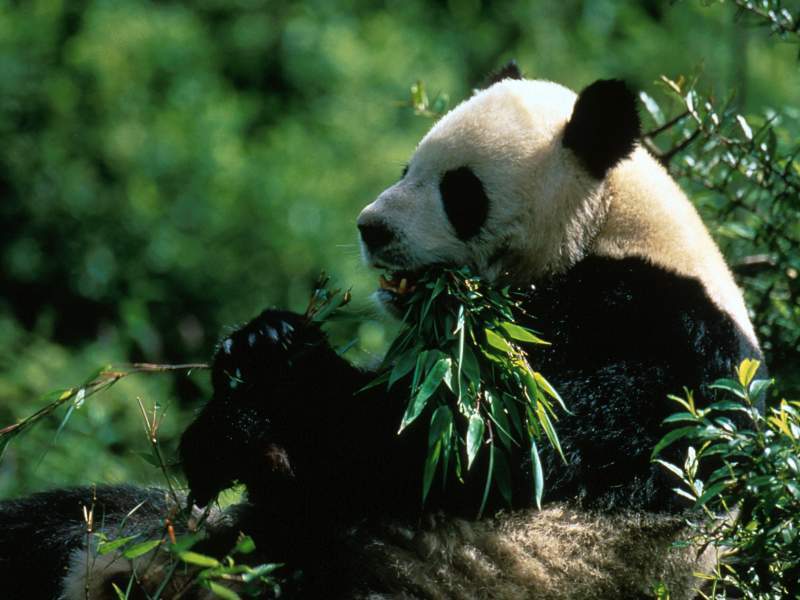 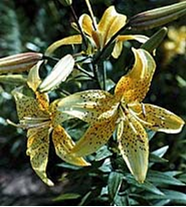 Сравните животную и растительную клетки
Животная клетка
Растительная клетка
Прокариотическая клетка
Бактериальная клетка
Формы бактерий
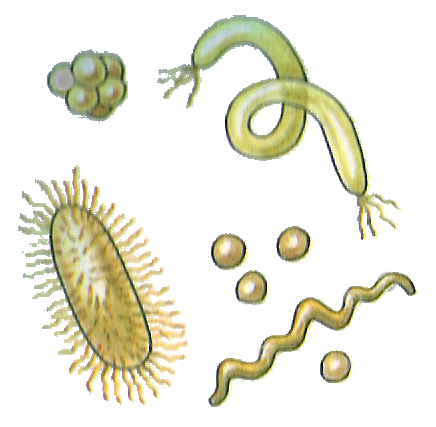 Клетка цианобактерий (сине-зеленых водорослей)
Цианобактерии (сине-зеленые водоросли)
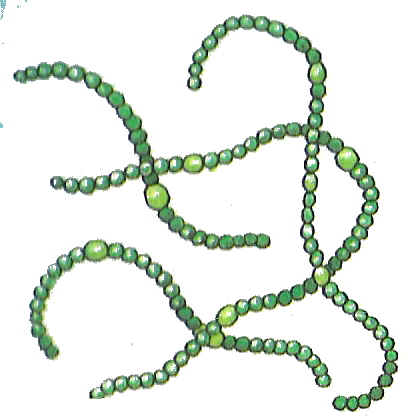 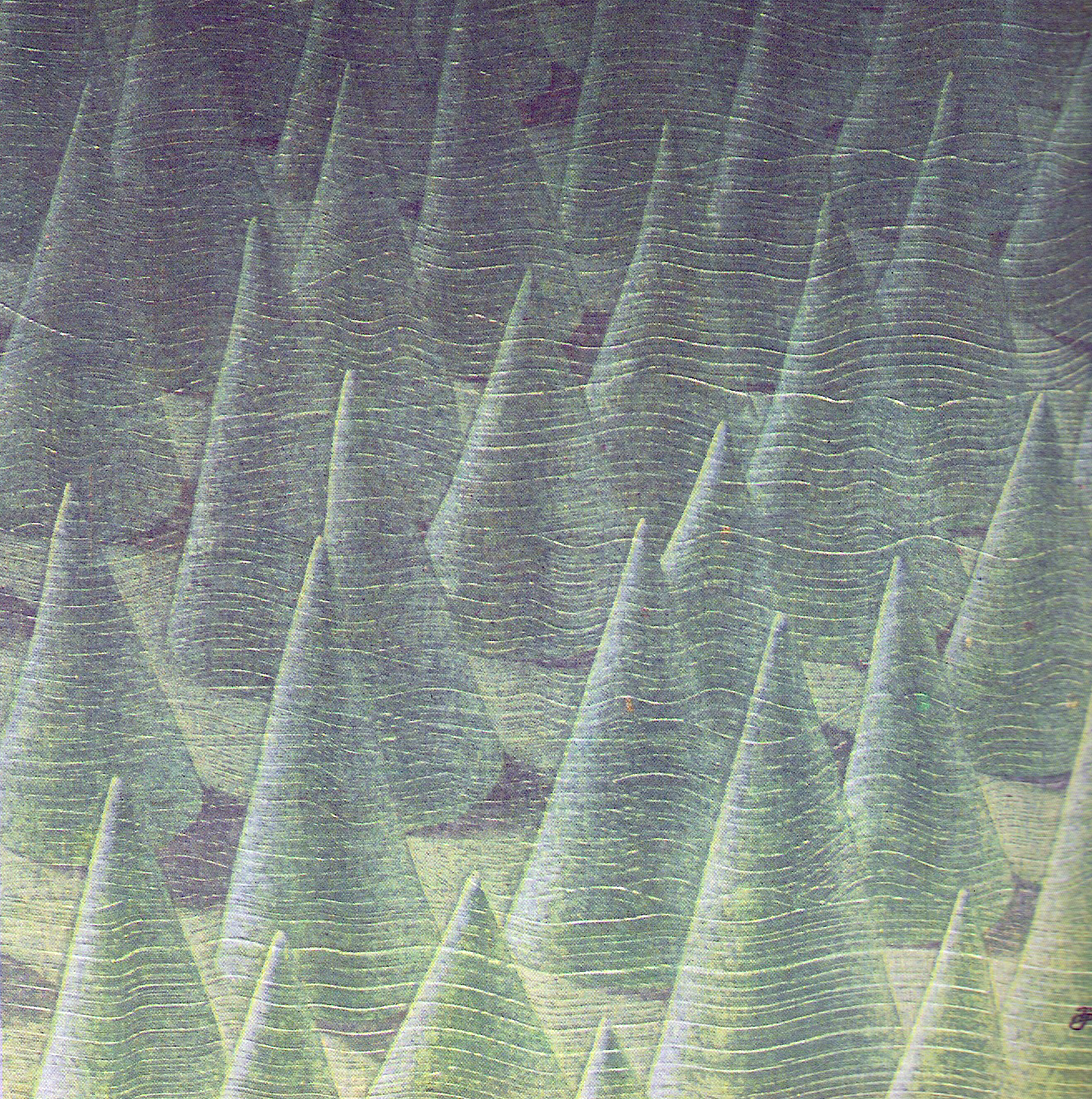 Сравните эукариотическую и прокариотическую клетки
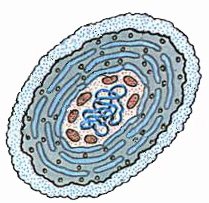 Эукариотическая клетка
Прокариотическая клетка
Задания:
1. Ядро играет большую роль в клетке, так как оно участвует в синтезе:
1) глюкозы;
2) клетчатки;
3) липидов;
4) нуклеиновых кислот.
Задания:
2. К прокариотным относятся клетки:
животных;
цианобактерий;
3) грибов;
4) растений.
Задания:
3. Клетки бактерий отличаются от клеток растений:
1) отсутствием оформленного ядра;
2) наличием плазматической мембраны;
3) наличием плотной оболочки;
4) отсутствием митохондрий;
5) наличием рибосом;
6) отсутствием комплекса Гольджи.
Задания:
4. Сходство клеток животных и бактерий состоит в том, что они имеют:
1) оформленное ядро;
2) цитоплазму;
3) митохондрии;
4) плазматическую мембрану;
5) кольцевую ДНК –  плазмиду;
6) рибосомы.
Задания:
5. Установите соответствие между особенностью строения клетки и царством, для которого оно характерно:
ОСОБЕННОСТЬ СТРОЕНИЯ                                            ЦАРСТВО
КЛЕТОК 
1) наличие пластид                                           А) Грибы
2) отсутствие хлоропластов                             Б) Растения
3) запасное вещество – крахмал
4) наличие вакуолей с клеточным соком
5) клеточная стенка содержит клетчатку
6) клеточная стенка содержит хитин